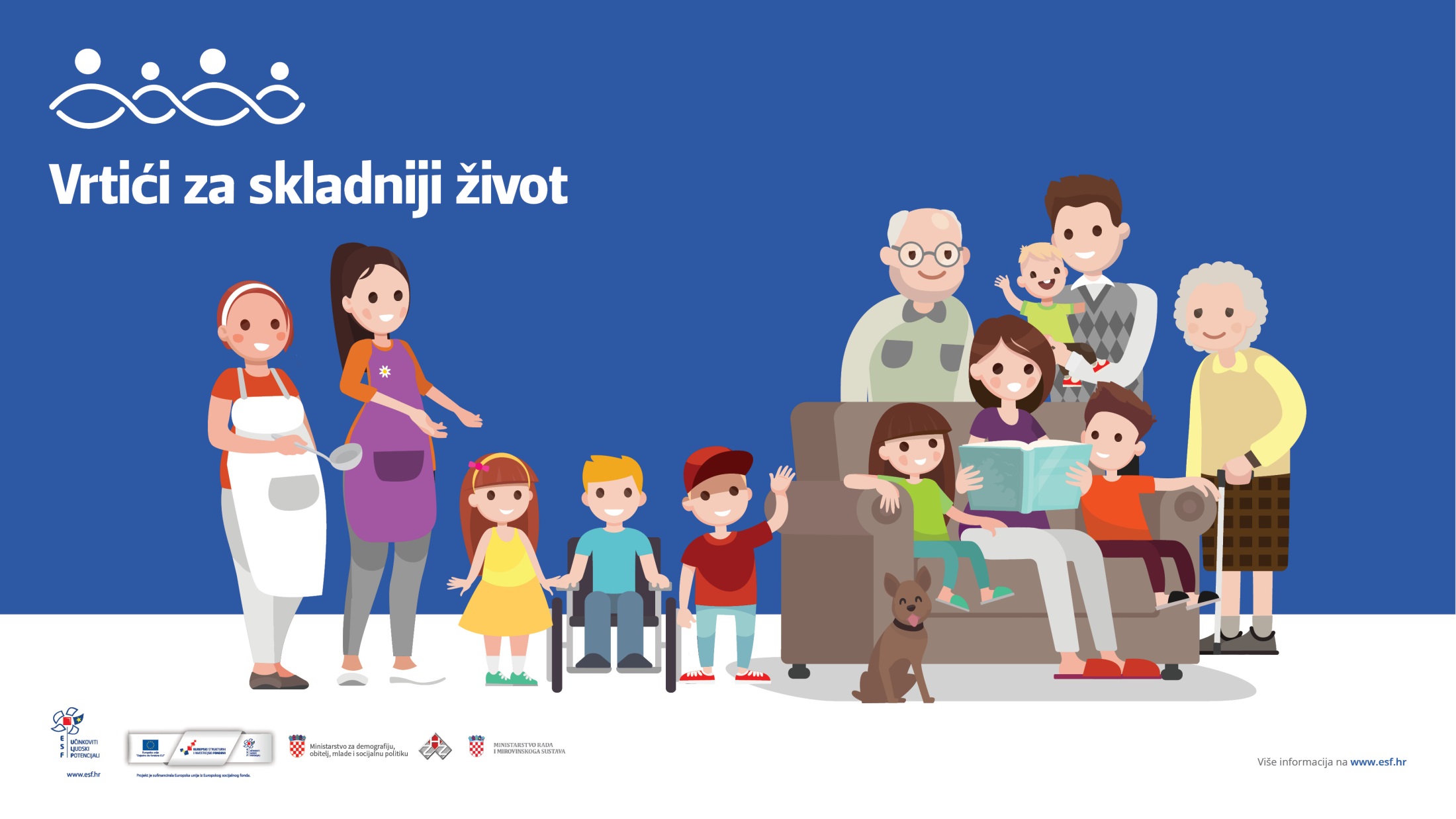 Sadržaj prezentacije isključiva je odgovornost Ministarstva za demografiju, obitelj, mlade i socijalnu politiku. Organizacija info-radionice je sufinancirana u okviru Operativnog programa Učinkoviti ljudski potencijali 2014.-2020., iz Europskog socijalnog fonda.
Info radionica Predstavljanje PozivaUnaprjeđenje usluga za djecu u sustavu ranog i predškolskog odgoja i obrazovanja
Sadržaj prezentacije isključiva je odgovornost Ministarstva za demografiju, obitelj, mlade i socijalnu politiku. Organizacija info-radionice je sufinancirana u okviru Operativnog programa Učinkoviti ljudski potencijali 2014.-2020., iz Europskog socijalnog fonda.
Svrha i ciljevi Poziva
Politika usklađivanja poslovnih i obiteljskih obveza jedna je od prioritetnih mjera RH, a dostupne i kvalitetne usluge u sustavu ranog i predškolskog odgoja i obrazovanja namijenjene djeci i obitelji važan su segment obiteljske politike.

Ministarstvo za demografiju, obitelj, mlade i socijalnu politiku (MDOMSP) potiče razvoj socijalnih usluga koje pozitivno doprinose usklađivanju poslovnog i obiteljskog života.

Osiguravanjem usluga koje su usmjerene na usklađivanje poslovnog i obiteljskog života roditelja stvaraju se preduvjeti za daljnji razvoj i širenje usluga te ostanak obitelji u zajednici, pritom imajući utjecaj i na mogućnosti zapošljavanja, razvoj redovnih i posebnih programa, poboljšanje materijalnih uvjeta u predškolskim ustanovama, povećanja obuhvaćenosti djece programima ranog i predškolskog odgoja i obrazovanja  te ublažavanje postojećih regionalnih razlika.
Sadržaj prezentacije isključiva je odgovornost Ministarstva za demografiju, obitelj, mlade i socijalnu politiku. Organizacija info-radionice je sufinancirana u okviru Operativnog programa Učinkoviti ljudski potencijali 2014.-2020., iz Europskog socijalnog fonda.
Svrha i ciljevi Poziva
Opći cilj Poziva: 
Doprinijeti usklađivanju poslovnog i obiteljskog života obitelji s uzdržavanim članovima  uključenima u programe ranog i predškolskog odgoja i obrazovanja.

Specifični cilj Poziva: 
Unaprjeđenje usluga i/ili produljenje radnog vremena dječjih vrtića s ciljem omogućavanja bolje ravnoteže poslovnog i obiteljskog života obitelji s uzdržavanim članovima uključenima u programe ranog i predškolskog odgoja i obrazovanja.

Ciljne skupine Poziva: 
Dječji vrtići sukladno popisu Ministarstva znanosti i obrazovanja.
Sadržaj prezentacije isključiva je odgovornost Ministarstva za demografiju, obitelj, mlade i socijalnu politiku. Organizacija info-radionice je sufinancirana u okviru Operativnog programa Učinkoviti ljudski potencijali 2014.-2020., iz Europskog socijalnog fonda.
Financijska alokacija i iznos bespovratnih sredstava
Ukupna bespovratna sredstva 300.000.000,00 kn

Najniži iznos bespovratnih sredstava:        500.000,00 kuna 
Najviši iznos bespovratnih sredstava:   15.000.000,00 kuna 

MDOMSP osigurava korisnicima isplatu predujma u iznosu od najviše 40 % ukupnog ugovorenog iznosa bespovratnih sredstava ukoliko korisnik nije proračunski, izvanproračunski korisnik državnog proračuna ili proračunski korisnik treće razine.
Sadržaj prezentacije isključiva je odgovornost Ministarstva za demografiju, obitelj, mlade i socijalnu politiku. Organizacija info-radionice je sufinancirana u okviru Operativnog programa Učinkoviti ljudski potencijali 2014.-2020., iz Europskog socijalnog fonda.
Prihvatljivi prijavitelji i partneri
Pravna osoba registrirana u RH:

svi dječji vrtići, bez obzira na osnivača (prema popisu MZO-a) 
jedinica lokalne samouprave (JLS)



dječji vrtić u ulozi prijavitelja može se prijaviti sam ili u projektnom partnerstvu,
ukoliko je prijavitelj JLS, obvezno je partnerstvo s najmanje jednim dječjim vrtićem,
u slučaju kada je JLS prijavitelj, svi dječji vrtići čiju provedbu aktivnosti JLS planira financirati iz ovog poziva moraju biti uključeni u ulozi partnera kako bi troškovi pojedinog vrtića bili prihvatljivi.
Sadržaj prezentacije isključiva je odgovornost Ministarstva za demografiju, obitelj, mlade i socijalnu politiku. Organizacija info-radionice je sufinancirana u okviru Operativnog programa Učinkoviti ljudski potencijali 2014.-2020., iz Europskog socijalnog fonda.
Broj projektnih prijedloga / trajanje projekata
Prijavitelj ne može u okviru Poziva dostaviti više od jednog projektnog prijedloga. 
Ukoliko tijekom procesa dodjele projektni prijedlog bude odbijen, prijavitelj može dostaviti novi projektni prijedlog. 
Prijavitelj u svojstvu JLS može istovremeno biti partner u drugom projektnom prijedlogu. 
Dječji vrtić može se prijaviti na Poziv samo kroz jednu projektnu prijavu u ulozi prijavitelja ili partnera.
Planirano trajanje provedbe projekata je od 24 do 30 mjeseci od dana sklapanja Ugovora o dodjeli bespovratnih sredstava.
Sadržaj prezentacije isključiva je odgovornost Ministarstva za demografiju, obitelj, mlade i socijalnu politiku. Organizacija info-radionice je sufinancirana u okviru Operativnog programa Učinkoviti ljudski potencijali 2014.-2020., iz Europskog socijalnog fonda.
Pokazatelji
Da bi projekt bio prihvatljiv, projekt mora pridonositi obaveznom pokazatelju: 
Broj pružatelja socijalnih usluga koji provode projekte 

te minimalno jednom od obveznih pokazatelja: 
Broj djece uključene u uslugu produljenog boravka u dječjem vrtiću 
Broj djece uključene u uslugu poslijepodnevnog rada dječjeg vrtića
Broj djece uključene u uslugu smjenskog rada dječjeg vrtića
Sadržaj prezentacije isključiva je odgovornost Ministarstva za demografiju, obitelj, mlade i socijalnu politiku. Organizacija info-radionice je sufinancirana u okviru Operativnog programa Učinkoviti ljudski potencijali 2014.-2020., iz Europskog socijalnog fonda.
Prihvatljive aktivnosti
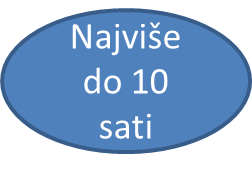 pružanje usluge produljenog boravka 
pružanje usluge poslijepodnevnog i/ili smjenskog rada dječjeg vrtića
jačanje kapaciteta odgojitelja/ica i stručnih suradnika (pedagog, psiholog)  te stručnjaka edukacijsko-rehabilitacijskog smjera (logoped, rehabilitator… )
unaprjeđenje usluga u provedbi redovnih i posebnih programa, alternativnih odgojno-obrazovnih programa te programa javnih potreba odobrenih od strane nadležnog ministarstva 
razvoj posebnih programa
Sadržaj prezentacije isključiva je odgovornost Ministarstva za demografiju, obitelj, mlade i socijalnu politiku. Organizacija info-radionice je sufinancirana u okviru Operativnog programa Učinkoviti ljudski potencijali 2014.-2020., iz Europskog socijalnog fonda.
Prihvatljivi troškovi
Zapošljavanje osoblja - odgojitelj/ica, dodatni odgojitelj/ica za rad s djecom s teškoćama u razvoju, edukacijski rehabilitator/ica, logoped/inja, pedagog/inja, psiholog/inja, kuhar/ica, spremač/ica, voditelj/ica projekta  
Prehrana djece u sklopu aktivnosti poslijepodnevnog i/ili smjenskog rada dječjeg  vrtića
Troškovi edukacije osoblja - kotizacije, prijevoz, dnevnice itd. – max 10 % troškova projekta
Intelektualne usluge razvoja posebnih programa
Sadržaj prezentacije isključiva je odgovornost Ministarstva za demografiju, obitelj, mlade i socijalnu politiku. Organizacija info-radionice je sufinancirana u okviru Operativnog programa Učinkoviti ljudski potencijali 2014.-2020., iz Europskog socijalnog fonda.
Prihvatljivi troškovi
Troškovi unaprjeđenja usluga u  okviru redovnih i posebnih programa, alternativnih odgojno – obrazovnih programa te programa javnih potreba odobrenih od strane nadležnog ministarstva – npr. savjetodavne usluge
Opremanje prostora osnovnom opremom, didaktičkim sredstvima i drugim pomagalima, najam prostora – max 20 % troškova projekta
Promidžba i vidljivost
Upravljanje projektom i administracija
Neizravni troškovi – troškovi koji nastaju u okviru projekta, ali nisu u izravnoj vezi s ostvarenjem jednog ili više ciljeva / aktivnosti projekta
Sadržaj prezentacije isključiva je odgovornost Ministarstva za demografiju, obitelj, mlade i socijalnu politiku. Organizacija info-radionice je sufinancirana u okviru Operativnog programa Učinkoviti ljudski potencijali 2014.-2020., iz Europskog socijalnog fonda.
Neprihvatljivi izdaci - primjeri
troškovi nabave opreme te najma prostora za provedbu projektnih aktivnosti koji zajedno premašuju 20% svih ugovorenih prihvatljivih troškova projekta
troškovi jačanja kapaciteta stručnjaka koji zajedno premašuju 10% svih ugovorenih prihvatljivih troškova projekta
troškovi prehrane ukoliko JLS ne sudjeluje u njenom sufinanciranju odnosno ne posjeduje adekvatan dokument putem kojeg je moguće nedvojbeno utvrditi iznos dnevnog troška prehrane
troškovi prehrane djece uključene u aktivnost pružanja usluge produljenog boravka
Sadržaj prezentacije isključiva je odgovornost Ministarstva za demografiju, obitelj, mlade i socijalnu politiku. Organizacija info-radionice je sufinancirana u okviru Operativnog programa Učinkoviti ljudski potencijali 2014.-2020., iz Europskog socijalnog fonda.
Neprihvatljivi izdaci - primjeri
troškovi plaće spremača/ica i kuhara/ica za aktivnost pružanja usluge produljenog boravka
troškovi vezani uz aktivnosti jačanja kapaciteta (edukacije) osoba koje nisu zaposlenici Korisnika ili partnera
troškovi koji su već bili financirani iz javnih izvora odnosno troškovi koji se u razdoblju provedbe projekta financiraju iz drugih izvora
drugi troškovi koji nisu u neposrednoj povezanosti sa sadržajem i ciljevima projekta
Sadržaj prezentacije isključiva je odgovornost Ministarstva za demografiju, obitelj, mlade i socijalnu politiku. Organizacija info-radionice je sufinancirana u okviru Operativnog programa Učinkoviti ljudski potencijali 2014.-2020., iz Europskog socijalnog fonda.
Pitanja i odgovori
Pitanja se šalju elektroničkim putem na adresu:
esf@mdomsp.hr

Sva zaprimljena pitanja s odgovorima objavljuju se na središnjoj internetskoj stranici ESI fondova najkasnije 7 kalendarskih dana od dana zaprimanja pitanja:
https://strukturnifondovi.hr/      

MDOMSP nije obvezno davati pojašnjenja na pitanja pristigla u vrijeme obustave ili nakon što je Poziv zatvoren.
Sadržaj prezentacije isključiva je odgovornost Ministarstva za demografiju, obitelj, mlade i socijalnu politiku. Organizacija info-radionice je sufinancirana u okviru Operativnog programa Učinkoviti ljudski potencijali 2014.-2020., iz Europskog socijalnog fonda.
Postupak prijave
Prijava mora biti na hrvatskom jeziku i elektronički ispunjena na Prijavnom obrascu A koji je zajedno s Uputama za popunjavanje i Korisničkim priručnikom dostupan na sljedećoj poveznici: 

https://esif-wf.mrrfeu.hr/

Ostali obrasci koji su dio natječajne dokumentacije mogu se preuzeti na sljedećim poveznicama: http://www.strukturnifondovi.hr i http://www.esf.hr/
Sadržaj prezentacije isključiva je odgovornost Ministarstva za demografiju, obitelj, mlade i socijalnu politiku. Organizacija info-radionice je sufinancirana u okviru Operativnog programa Učinkoviti ljudski potencijali 2014.-2020., iz Europskog socijalnog fonda.
Postupak prijave
Projektni prijedlozi podnose se isključivo poštanskom pošiljkom ili predaju osobnom dostavom na sljedeću adresu: 

Hrvatski zavod za zapošljavanje
Ured za financiranje i ugovaranje projekata Europske unije
Petračićeva 4/3, 10 000 Zagreb

Kod podnošenja projektnog prijedloga poštanskom pošiljkom na zaprimljenom paketu/omotnici moraju biti jasno i čitljivo naznačeni datum i vrijeme (sat i minute) slanja projektnog prijedloga!
Sadržaj prezentacije isključiva je odgovornost Ministarstva za demografiju, obitelj, mlade i socijalnu politiku. Organizacija info-radionice je sufinancirana u okviru Operativnog programa Učinkoviti ljudski potencijali 2014.-2020., iz Europskog socijalnog fonda.
Rok za podnošenje projektne prijave
Otvoreni trajni Poziv

Rok za podnošenje projektnih prijedloga ističe danom odobrenja posljednjeg projektnog prijedloga koji udovolji svim kriterijima, a kojim se iscrpljuju raspoloživa financijska sredstva.

Poziv će biti obustavljen u trenutku kada zaprimljeni projektni prijedlozi, u odnosu na zahtijevani iznos bespovratnih sredstava, dosegnu 105 % ukupno raspoloživog iznosa Poziva.
Sadržaj prezentacije isključiva je odgovornost Ministarstva za demografiju, obitelj, mlade i socijalnu politiku. Organizacija info-radionice je sufinancirana u okviru Operativnog programa Učinkoviti ljudski potencijali 2014.-2020., iz Europskog socijalnog fonda.
Potpuna projektna prijava
Prijavni obrazac A
Izjava prijavitelja o istinitosti podataka, izbjegavanju dvostrukog financiranja i ispunjavanju preduvjeta za sudjelovanje u postupku dodjele bespovratnih sredstava i Izjava o partnerstvu (Obrazac 2)
Izjava partnera o istinitosti podataka, izbjegavanju dvostrukog financiranja i ispunjavanju preduvjeta za sudjelovanje u postupku dodjele bespovratnih sredstava i Izjava o partnerstvu (Obrazac 3), ako je primjenjivo. Za svakog partnera potrebno je dostaviti posebnu Izjavu. 
Potvrda Porezne uprave da subjekt nema duga po osnovi javnih davanja o kojima porezna uprava vodi službenu evidenciju (ne starija od 30 dana od dana podnošenja projektnog prijedloga). Potvrdu Porezne uprave potrebno je dostaviti za prijavitelja i svakog projektnog partnera.
Pravni status prijavitelja i partnera – utvrđuje se uvidom u odgovarajući elektronički registar (popis MZO-a za dječje vrtiće / popis općina i gradova Ministarstva uprave).
Sadržaj prezentacije isključiva je odgovornost Ministarstva za demografiju, obitelj, mlade i socijalnu politiku. Organizacija info-radionice je sufinancirana u okviru Operativnog programa Učinkoviti ljudski potencijali 2014.-2020., iz Europskog socijalnog fonda.
Postupak dodjele bespovratnih sredstava
Provodi se u tri faze prema sljedećem redoslijedu: 

Administrativna provjera  (zaprimanje, registracija i administrativna provjera)

Procjena kvalitete (provjera prihvatljivosti prijavitelja i ako je primjenjivo, partnera, ocjenjivanje kvalitete, provjera prihvatljivosti projekta, ciljeva projekta i projektnih aktivnosti, i provjera prihvatljivosti izdataka)

Donošenje Oduke o financiranju (donosi se za projekte koji su uspješno prošli postupak dodjele bespovratnih sredstava)
Sadržaj prezentacije isključiva je odgovornost Ministarstva za demografiju, obitelj, mlade i socijalnu politiku. Organizacija info-radionice je sufinancirana u okviru Operativnog programa Učinkoviti ljudski potencijali 2014.-2020., iz Europskog socijalnog fonda.
Procjena kvalitete - bodovanje
Potrebno minimalno 66 bodova od maksimalnih 110
Sadržaj prezentacije isključiva je odgovornost Ministarstva za demografiju, obitelj, mlade i socijalnu politiku. Organizacija info-radionice je sufinancirana u okviru Operativnog programa Učinkoviti ljudski potencijali 2014.-2020., iz Europskog socijalnog fonda.
Odluka o financiranju
U svrhu provedbe faze procjene kvalitete HZZ / PT2 osniva Odbor za odabir projekata.

Odbor vrši ocjenjivanje projektnih prijedloga prema kriterijima odabira na temelju metodologije definirane u Uputama za prijavitelje, te provodi provjeru prihvatljivosti projektnih aktivnosti, a HZZ/PT2 vrši provjeru prihvatljivosti prijavitelja i partnera, projekta i provjeru izdataka.

MDOMSP će pisanim putem obavijestiti prijavitelje čiji projektni prijedlozi su odabrani za financiranje, one čiji projektni prijedlozi nisu odabrani, kao i one čiji se projektni prijedlozi nalaze na rezervnoj listi. Navedena obavijest sadržava najmanje Odluku o financiranju i informacije o daljnjem postupanju.
Sadržaj prezentacije isključiva je odgovornost Ministarstva za demografiju, obitelj, mlade i socijalnu politiku. Organizacija info-radionice je sufinancirana u okviru Operativnog programa Učinkoviti ljudski potencijali 2014.-2020., iz Europskog socijalnog fonda.
Prigovori
Prijavitelji koji smatraju da su oštećeni zbog nepravilnog postupanja tijekom postupanja nadležnog Posredničkog tijela, imaju pravo podnijeti prigovor Komisiji za odlučivanje o prigovorima u roku od 7 radnih dana od dana primitka obavijesti o statusu njihovog projektnog prijedloga, zbog sljedećih razloga:
povrede postupka opisanog u dokumentaciji predmetnog postupka dodjele sredstava
povrede sljedećih načela: jednakog postupanja, zabrane diskriminacije po bilo kojoj osnovi, transparentnosti; zaštite osobnih podataka, razmjernosti, sprječavanja sukoba interesa, tajnosti postupka dodjele bespovratnih sredstava

Prigovori se podnose Komisiji preporučenom pošiljkom s povratnicom na adresu Upravljačkog tijela za Operativni program „Učinkoviti ljudski potencijali“: 
Ministarstvo rada i mirovinskoga sustava 
Uprava za upravljanje operativnim programima Europske unije 
Petračićeva 4, 10 000 Zagreb
Sadržaj prezentacije isključiva je odgovornost Ministarstva za demografiju, obitelj, mlade i socijalnu politiku. Organizacija info-radionice je sufinancirana u okviru Operativnog programa Učinkoviti ljudski potencijali 2014.-2020., iz Europskog socijalnog fonda.
Zahtjevi za pojašnjenjem
Prijavitelj koji ne podnosi prigovor već traži određena pojašnjenja povezana s postupkom dodjele, zahtjev za pojašnjenjem podnosi tijelu nadležnom za pojedini postupak dodjele:

Za faze administrativne provjere i procjene kvalitete: zahtjev za pojašnjenjem se dostavlja Hrvatskom zavodu za zapošljavanje u roku od 5 radnih dana od dana zaprimanja obavijesti o statusu projektnog prijedloga nakon završetka pojedine faze.

Za fazu donošenja Odluke o financiranju: zahtjev za pojašnjenjem se dostavlja Ministarstvu za demografiju, obitelj, mlade i socijalnu politiku u roku od 5 radnih dana od dana zaprimanja obavijesti o statusu projektnog prijedloga nakon završetka pojedine faze dodjele.
Sadržaj prezentacije isključiva je odgovornost Ministarstva za demografiju, obitelj, mlade i socijalnu politiku. Organizacija info-radionice je sufinancirana u okviru Operativnog programa Učinkoviti ljudski potencijali 2014.-2020., iz Europskog socijalnog fonda.
Ugovor o dodjeli bespovratnih sredstava
Nakon završetka postupka evaluacije projekata i donošenja Odluke o financiranju s uspješnim prijaviteljima se sklapa ugovor o dodjeli bespovratnih sredstava.
 
Ugovor o dodjeli bespovratnih sredstava je ugovor između Korisnika i Ministarstva za demografiju, obitelj, mlade i socijalnu politiku kao Posredničkog tijela razine 1 i Hrvatskog zavoda za zapošljavanje, Ureda za financiranje i ugovaranje projekata EU kao Posredničkog tijela razine 2 kojim se utvrđuje najviši iznos bespovratnih sredstava dodijeljen projektu (iz izvora Državnog proračuna RH i izvora EU) te drugi financijski i provedbeni uvjeti Projekta i potpisuje se u roku od najviše 30 kalendarskih dana od objave Odluke o financiranju.
Sadržaj prezentacije isključiva je odgovornost Ministarstva za demografiju, obitelj, mlade i socijalnu politiku. Organizacija info-radionice je sufinancirana u okviru Operativnog programa Učinkoviti ljudski potencijali 2014.-2020., iz Europskog socijalnog fonda.
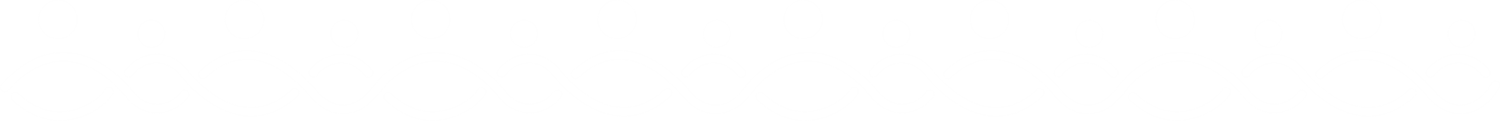 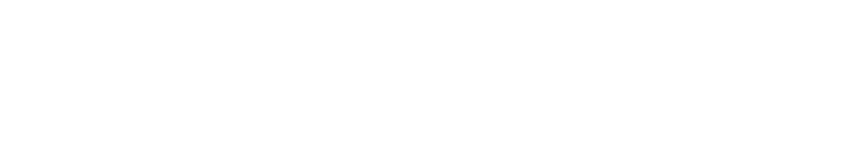 Sadržaj prezentacije isključiva je odgovornost Ministarstva za demografiju, obitelj, mlade i socijalnu politiku. Organizacija info-radionice je sufinancirana u okviru Operativnog programa Učinkoviti ljudski potencijali 2014.-2020., iz Europskog socijalnog fonda.